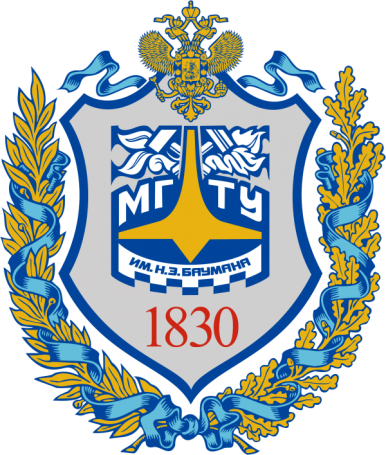 Искусственный Интеллект
Лекция 8:    Обучение без учителя. Кластеризация, сжатие данных
Мартынюк Полина Антоновна
telegram:                     @PAMartynyuk
email: 	    pa-martynyuk@yandex.ru
1
Обучение без учителя
Unsupervised learning
Данные не размечены (не имеют колонки target/label)
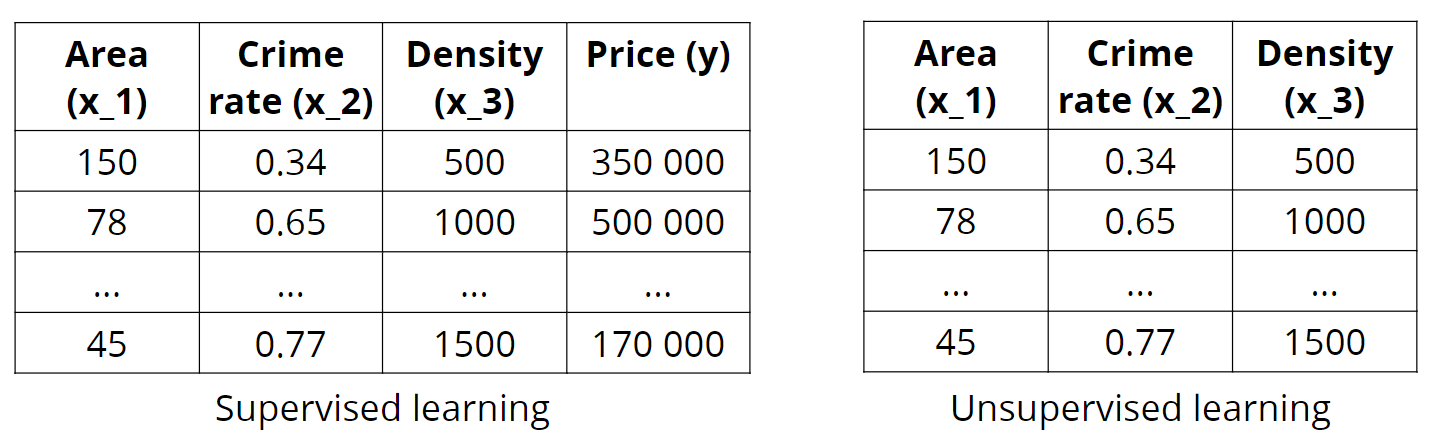 2
Обучение без учителя
Unsupervised learning
Данные не размечены (не имеют колонки target/label)
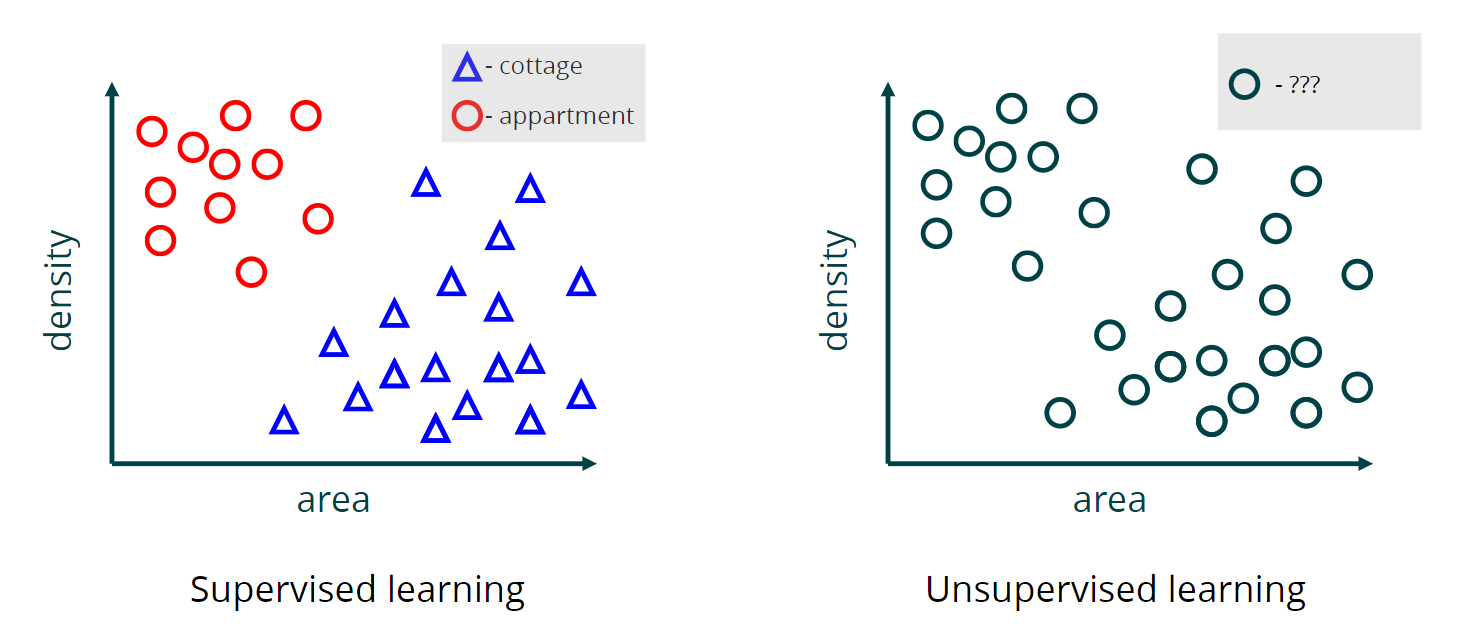 3
Обучение без учителя
Кластеризация (Clustering) – поиск скрытых зависимостей и взаимосвязей в данных, объединение схожих данных
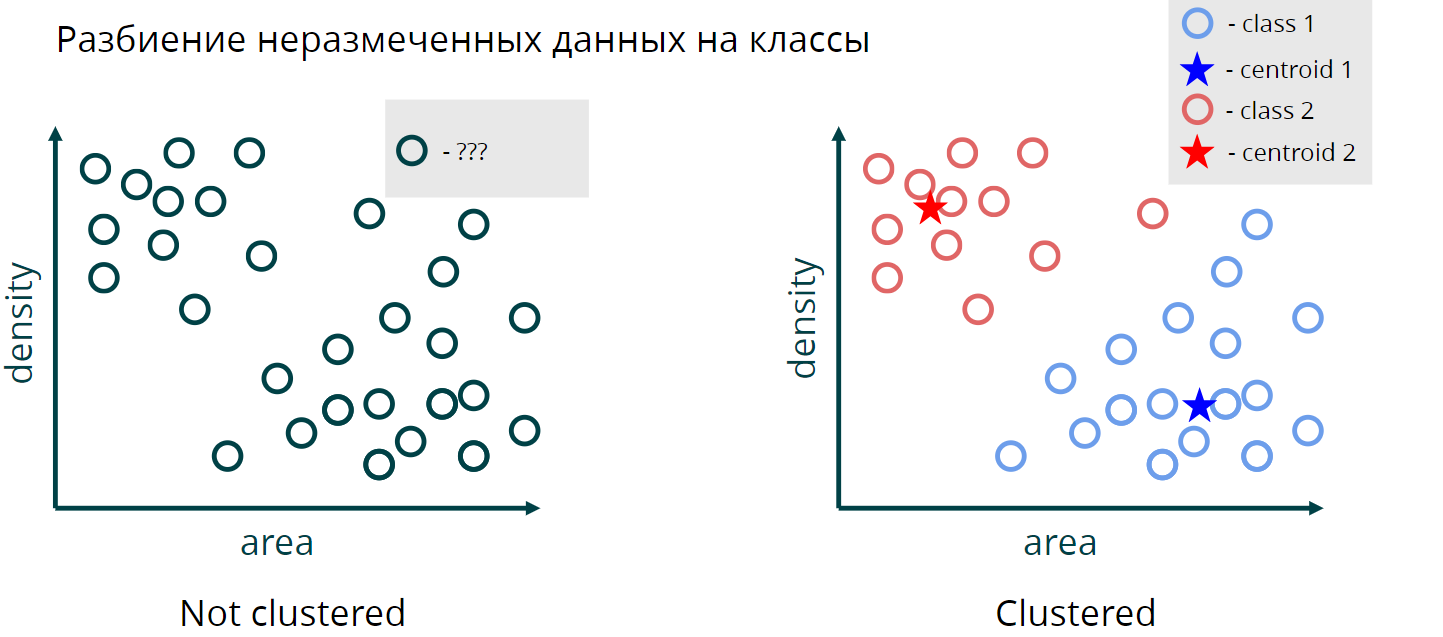 4
Обучение без учителя
Поиск аномалий (Anomaly Detection) – один из видов кластеризации, поиск отличающихся данных
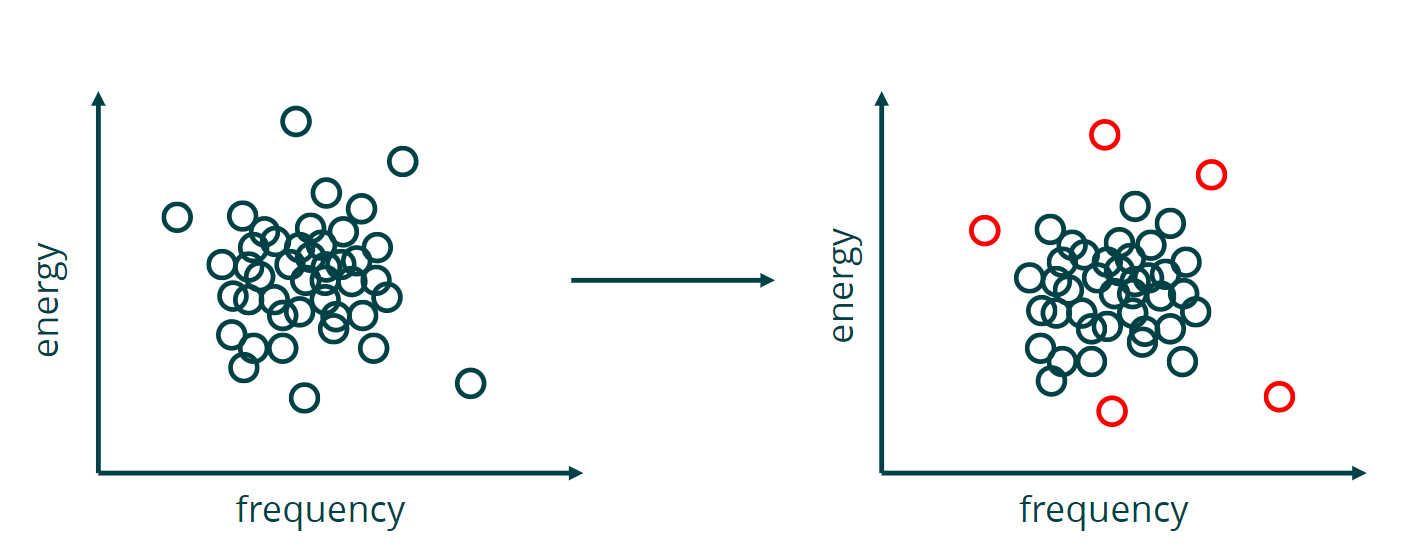 5
Обучение без учителя
Понижение размерности (Dimensionality Reduction) – снижение количества фич с минимальной потерей информации
Применение: ускорение модели; визуализация
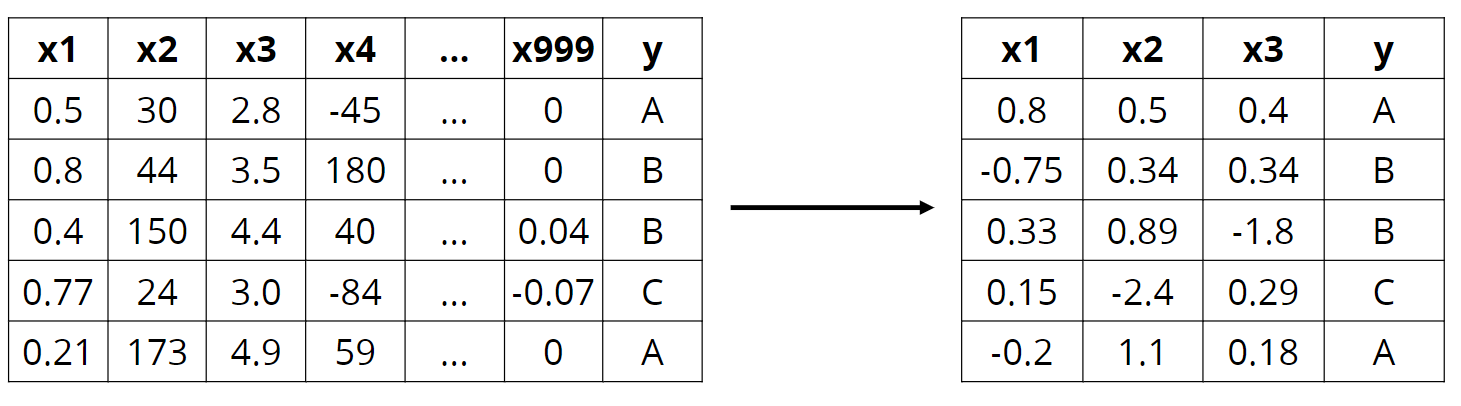 6
Применение в жизни
Поведение пользователей
Безопасность
Анализ устройств
Микробиология
7
Кластеризация
k-средних (k-Means)
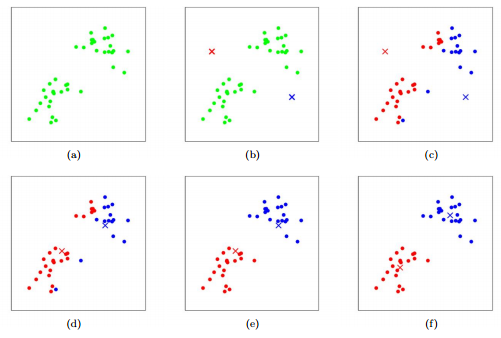 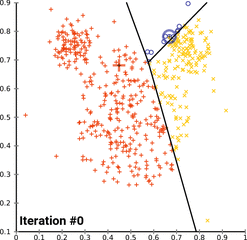 8
Кластеризация k-Means
k-средних (K-Means)
1. Инициализируем k центроидов среди данных
2. Повторяем, пока не сойдётся
2.1 Вычисляем в каждом кластере экземпляр с наименьшей суммой Euclidean Distance до остальных точек класса
2.2 Делаем этот экземпляр новым центроидом
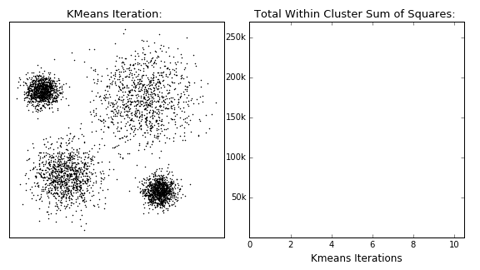 9
Кластеризация k-Means
Проблемы
Как оценивать модель?
Сколько итераций делать?
Сколько классов выбрать?

Оценка модели
	Функция ошибки:
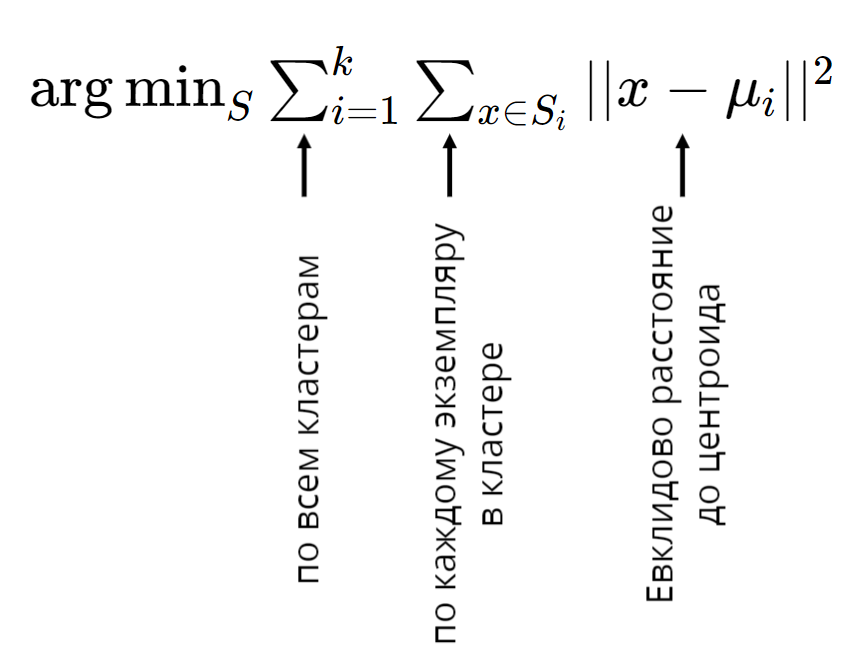 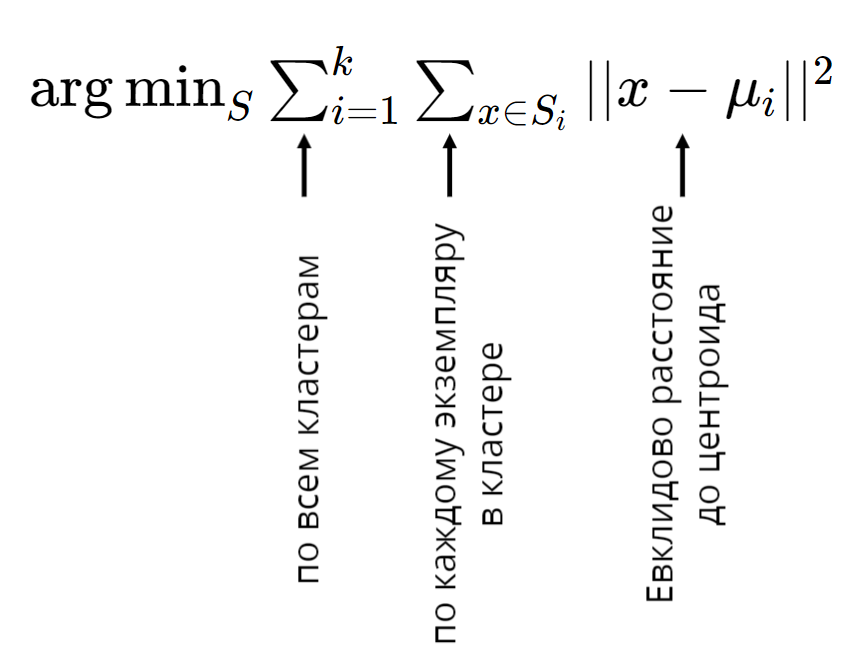 10
Кластеризация k-Means
Количество классов
	Можно выбрать, используя так называемый Elbow-метод (метод локтя)
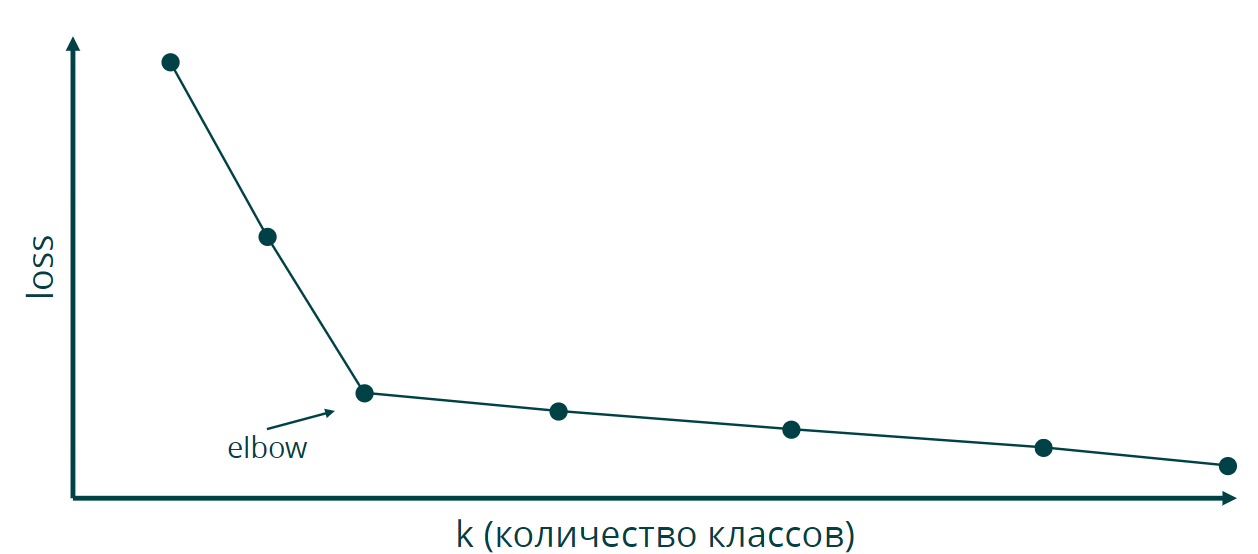 11
Кластеризация k-Means
Локальные минимумы
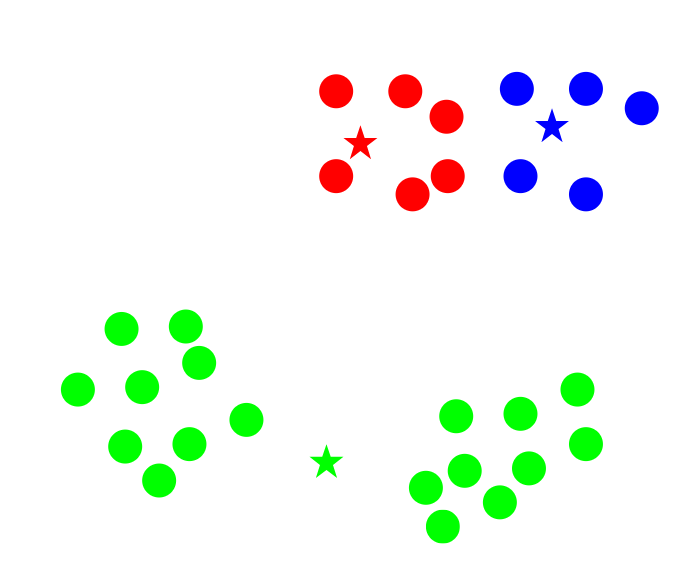 Функция потерь
12
Кластеризация k-Means++
Вероятность выбора центроидов из более дальних точек - выше
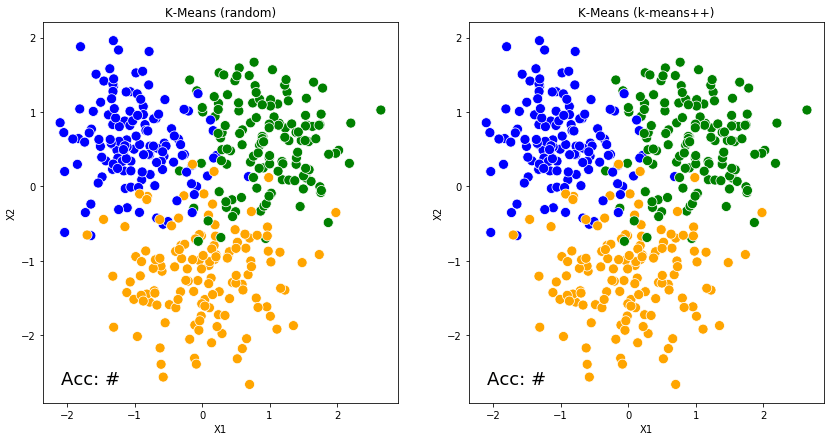 13
Иерархическая кластеризация
Agglomerative Hierarchical Clustering
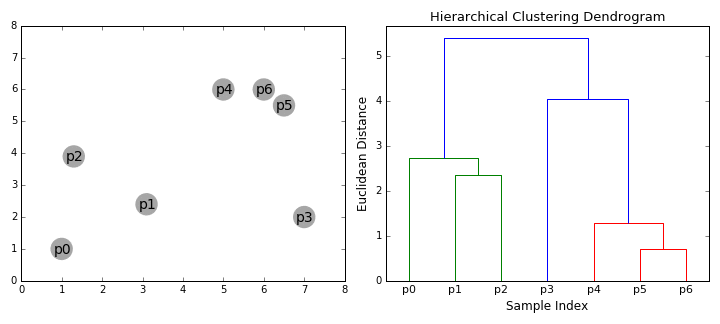 14
Кластеризация Mean Shift
Mean Shift
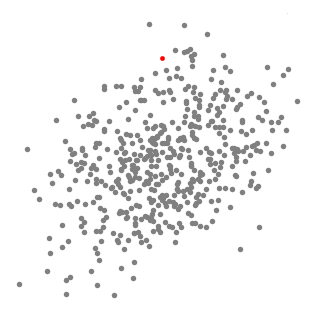 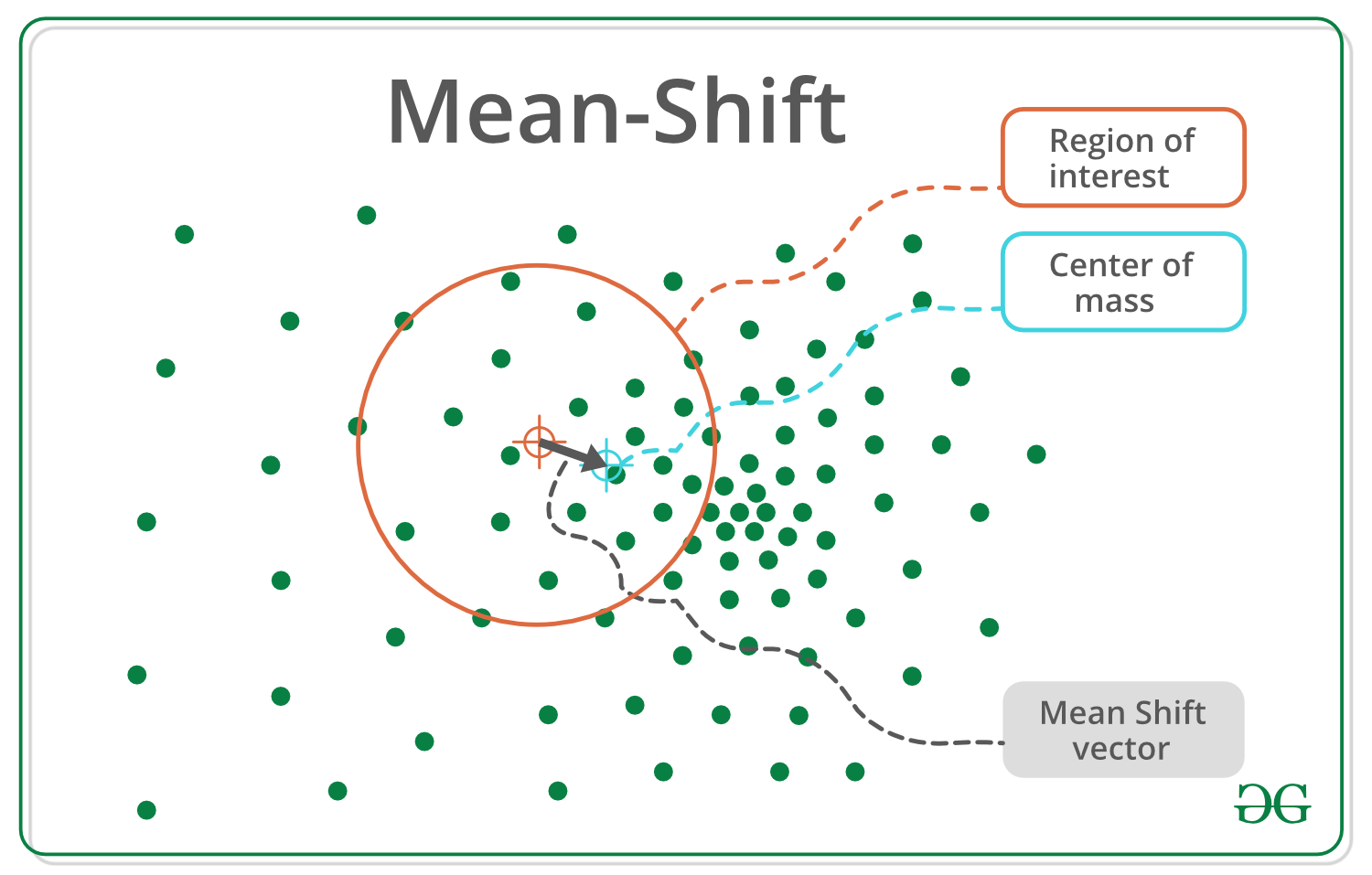 15
Кластеризация Mean Shift
Mean Shift
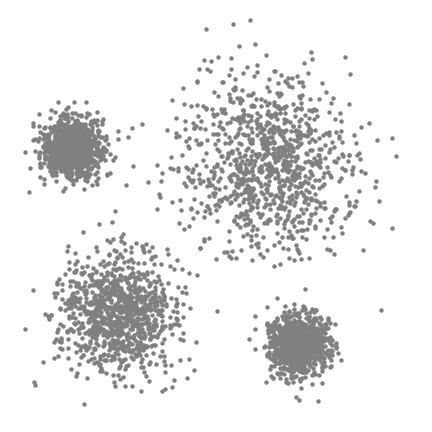 16
Кластеризация DBSCAN
Density-Based Spatial Clustering of Applications with Noise
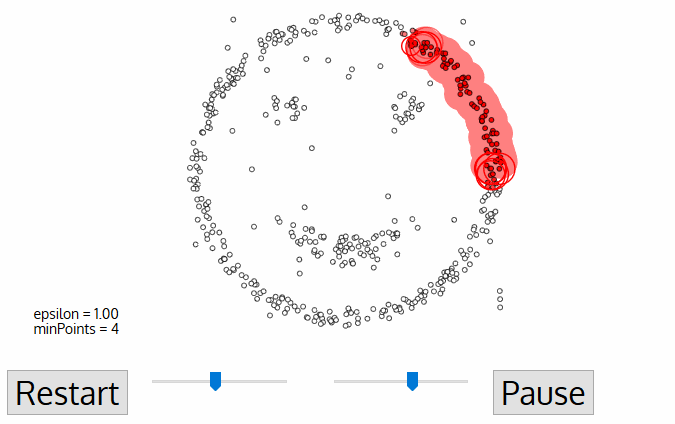 17
Сжатие данных
Снижение размерности (Dimensionality Reduction)
	Понижение количества фич



Зачем?
Во-первых, чтобы визуализировать данные
Во-вторых, существует проклятие размерности (curse of dimensionality)
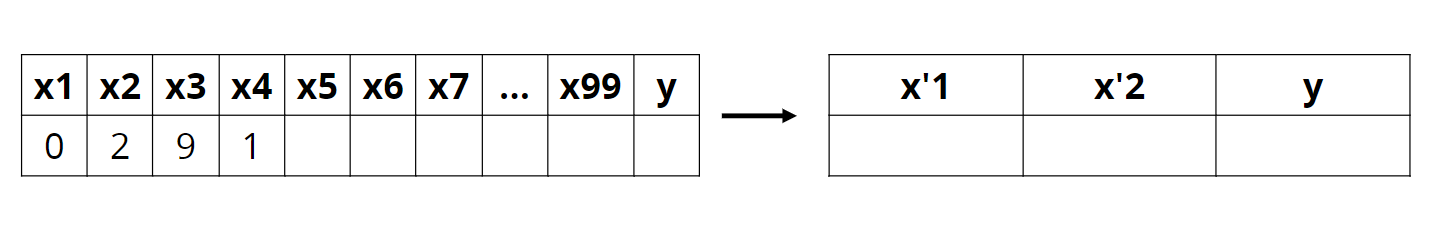 18
Сжатие данных
Проклятие размерности – чем больше фич, тем более разреженные данные, что дает склонность модели к переобучению
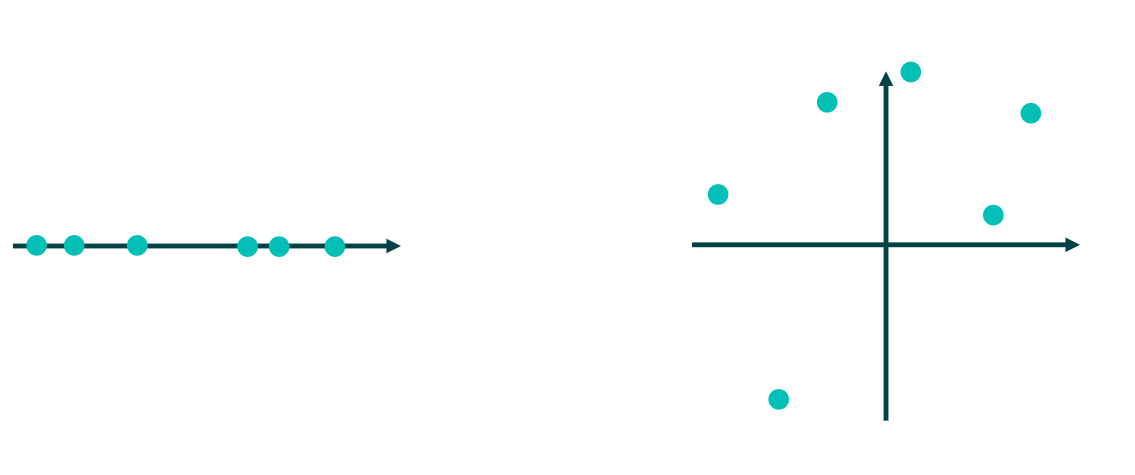 19
Сжатие данных
Увеличение числа фичей может оказаться излишним и только запутать модель
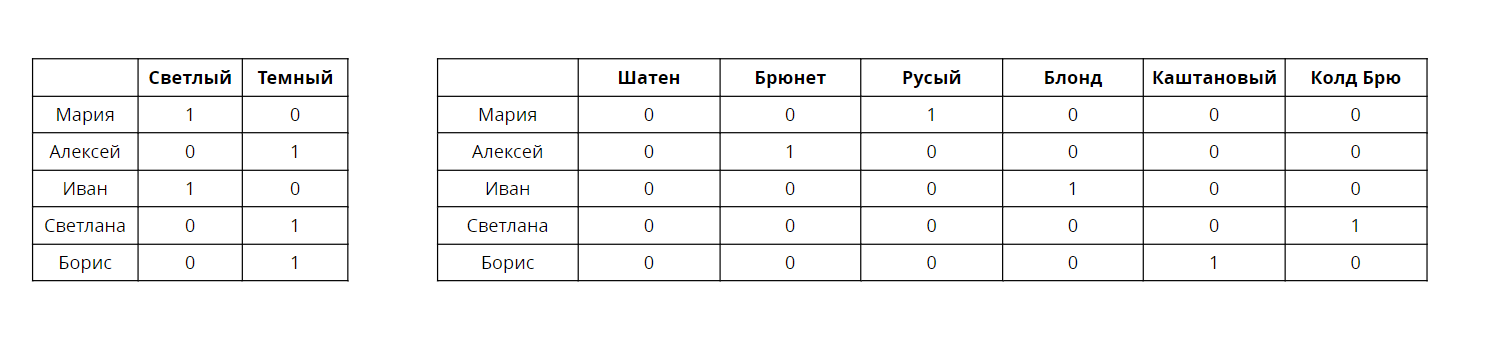 Данные ортогональны во второй таблице
20
Сжатие данных
Анализ главных компонент
	PCA (Principal Component Analysis)
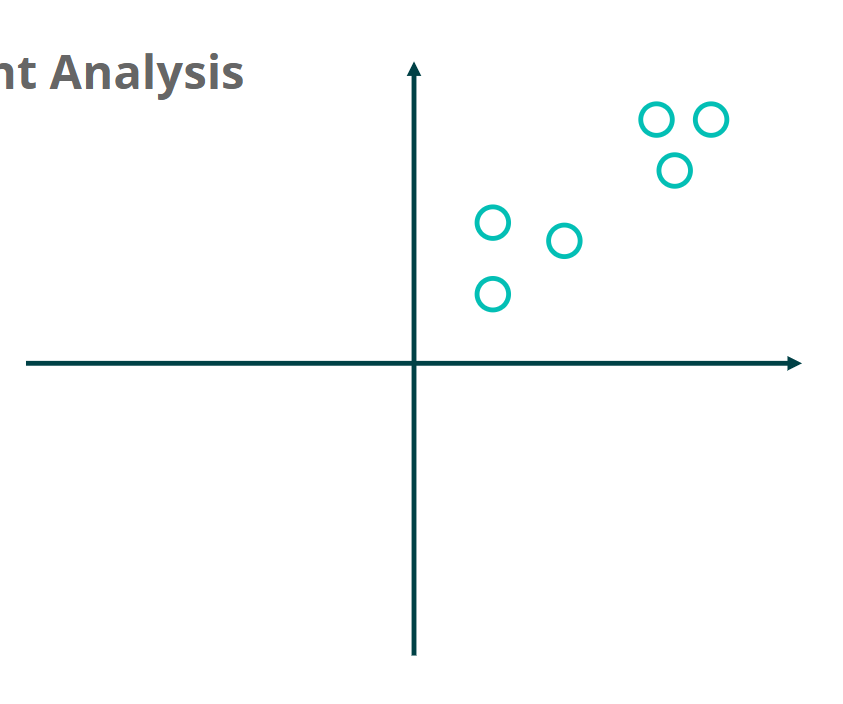 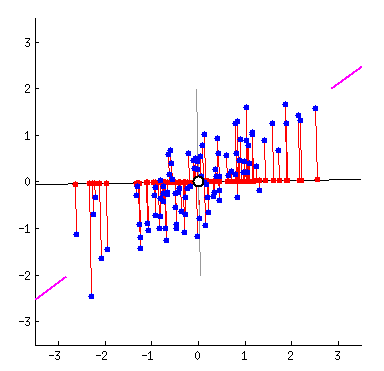 21
Сжатие данных PCA
Шаг 1: Перемещаем данные в начало координат
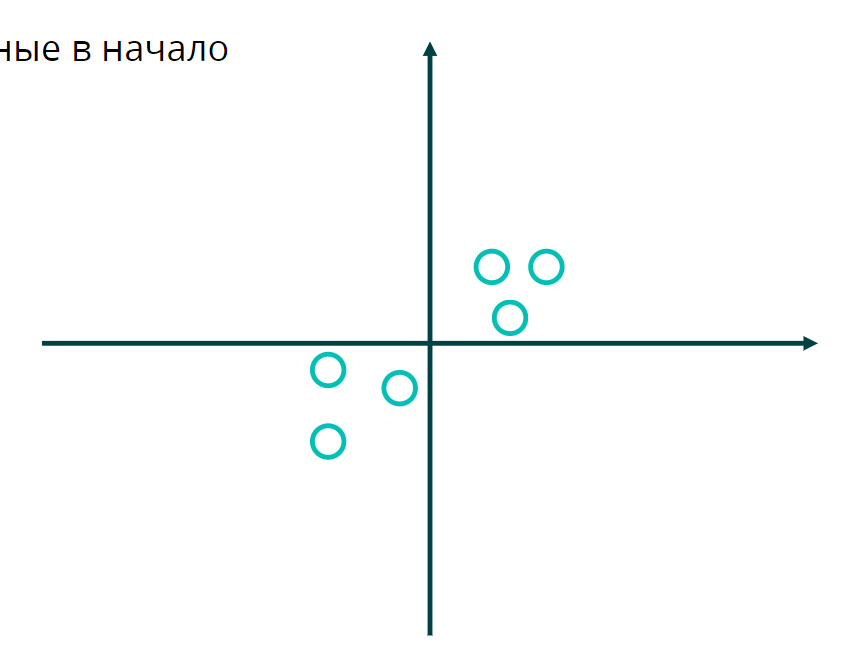 22
Сжатие данных PCA
Шаг 2: Ищем линию через центр координат, проекции на которую будут иметь больший разброс/диапазон
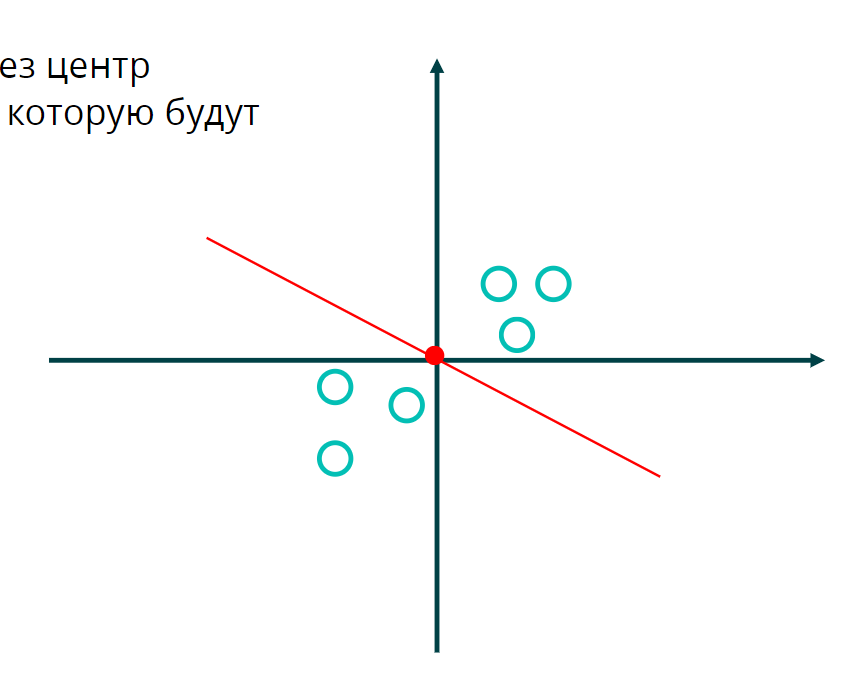 23
Сжатие данных PCA
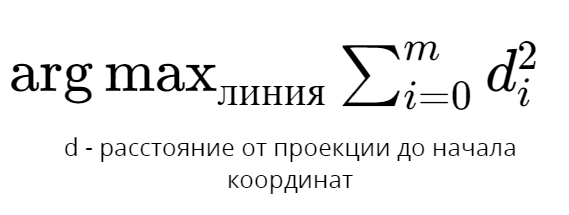 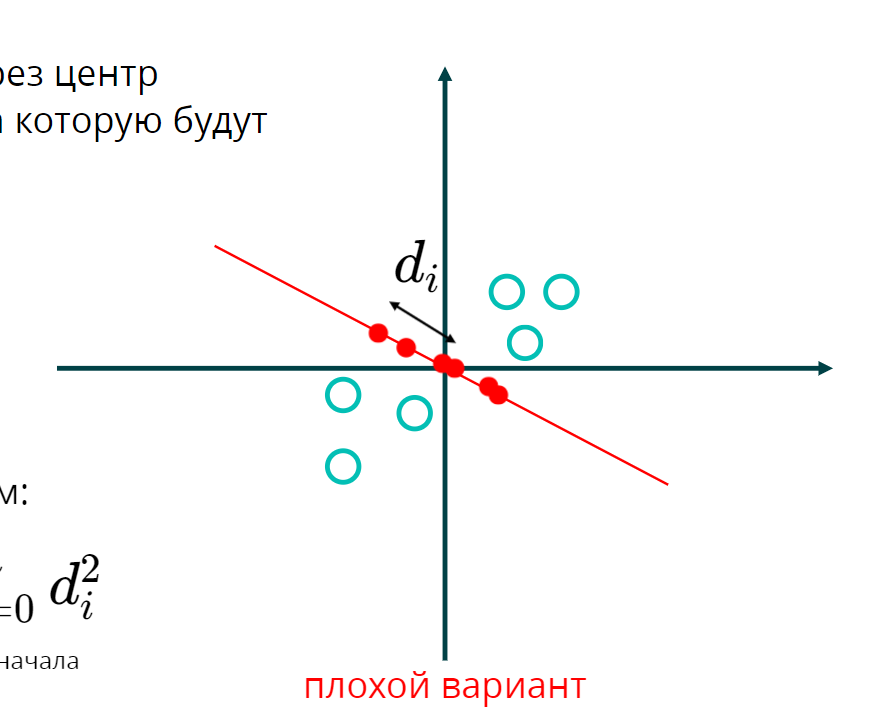 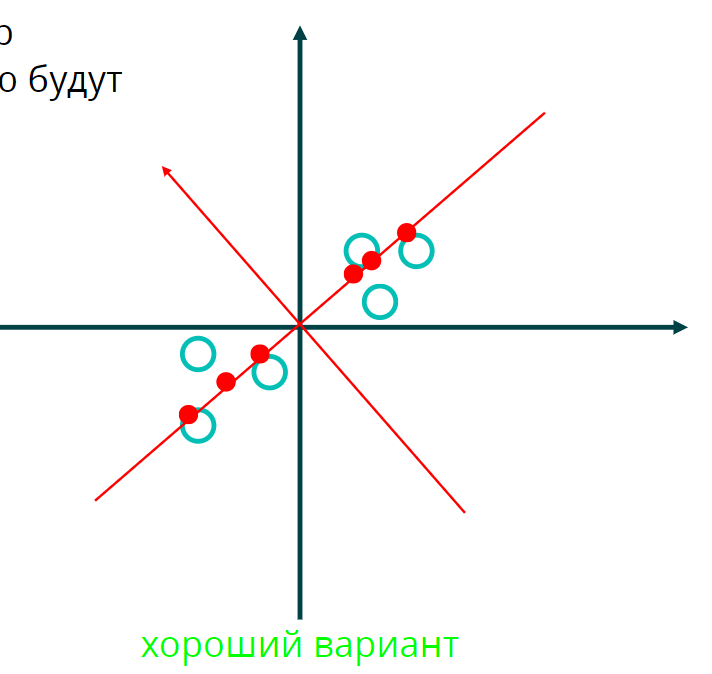 24
Сжатие данных PCA
Наилучшая прямая будет являться первой главной компонентой
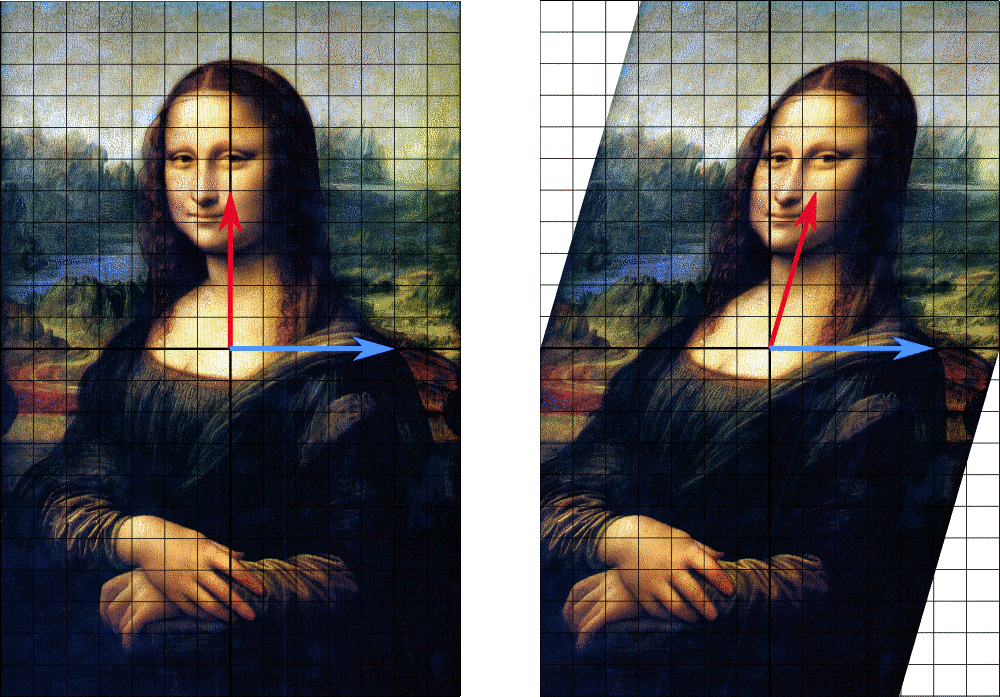 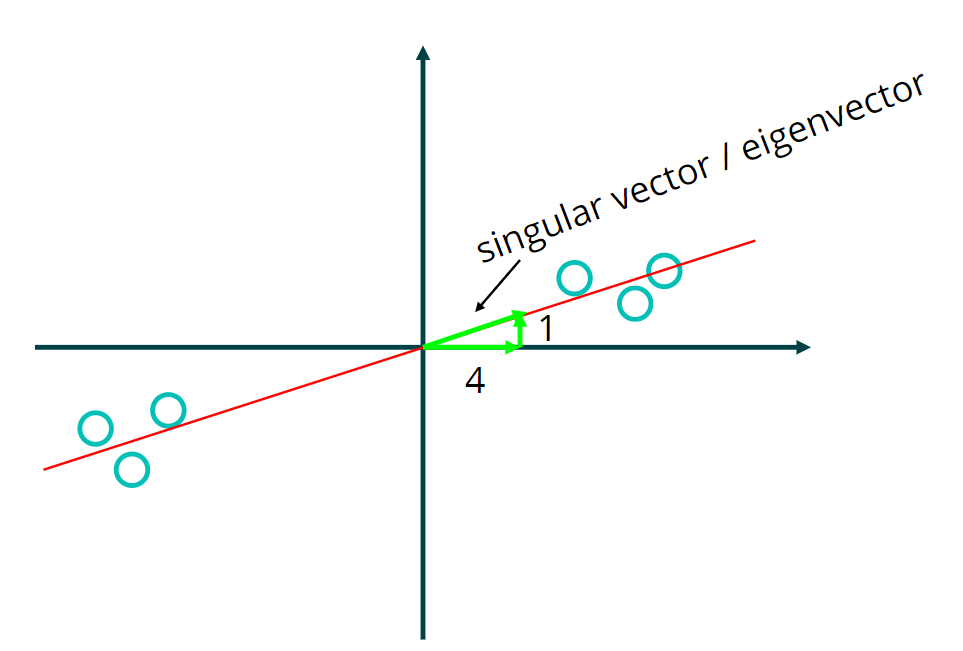 25
Сжатие данных PCA
Наилучшая прямая будет являться первой главной компонентой
Вторая компонента должна быть ортогональна первой
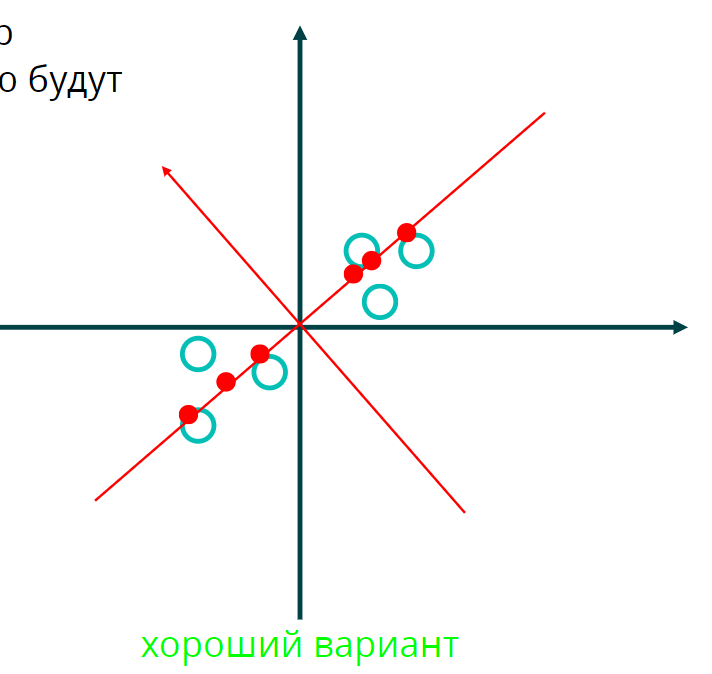 PCA1
PCA2
26
Сжатие данных PCA
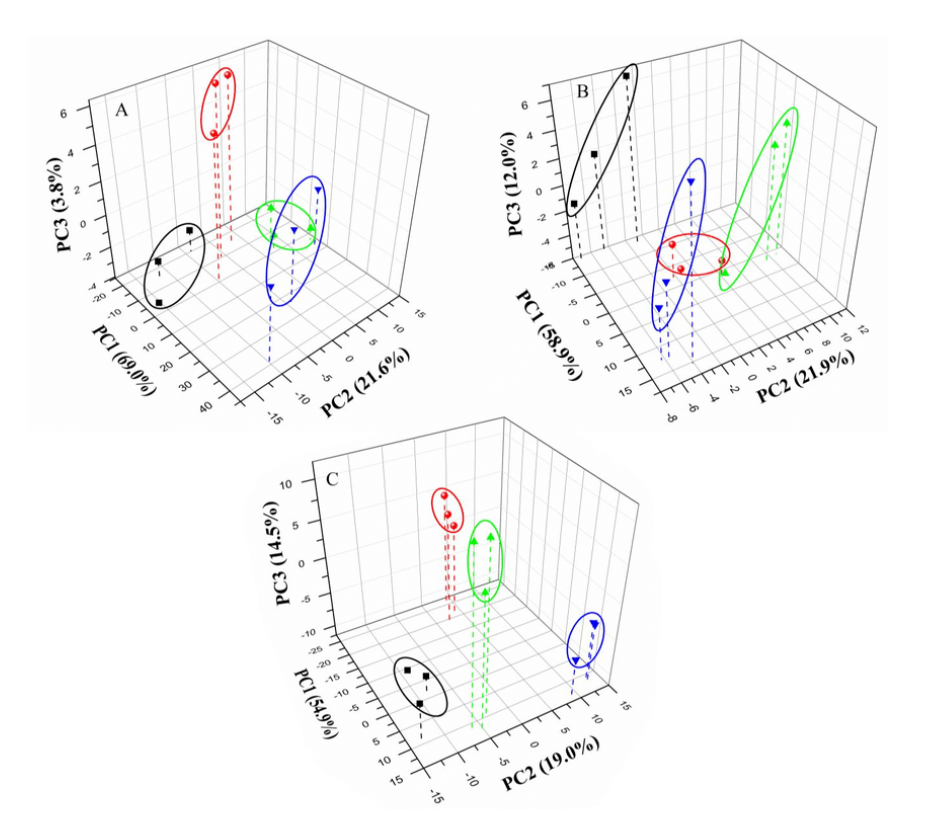 PCA в 3d
27
Сжатие данных PCA
Компоненты можно оценить между собой
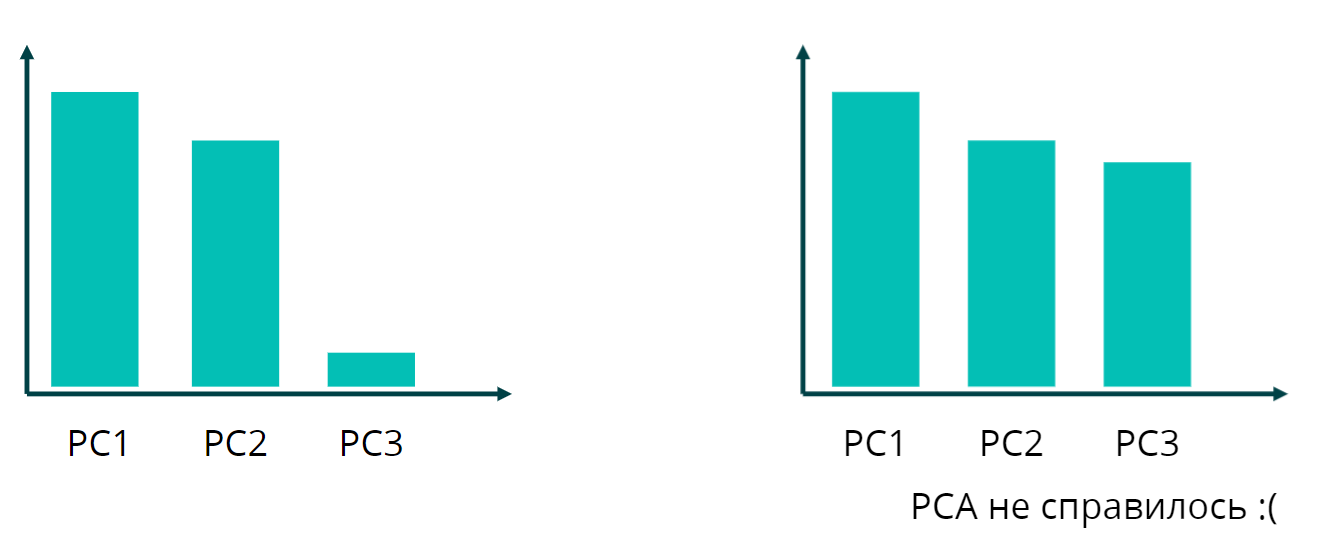 28
Сжатие данных PCA
Особенности использования
	Требуется нормализация/стандартизация данных
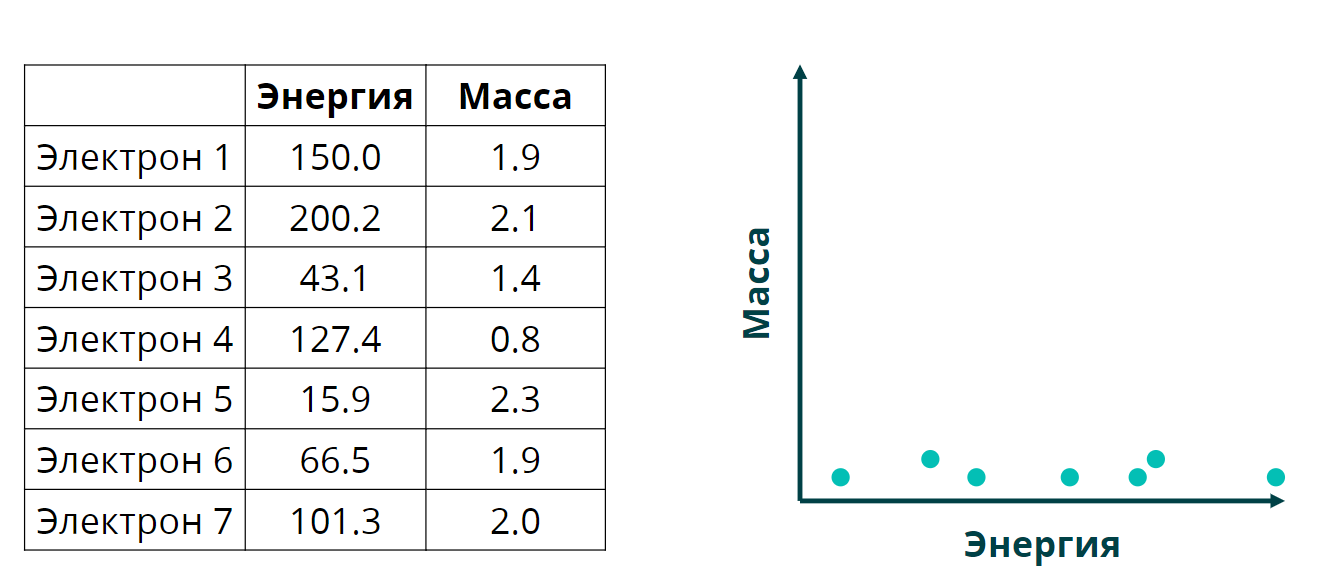 29
Сжатие данных PCA
Особенности использования
	Требуется центрировать данные
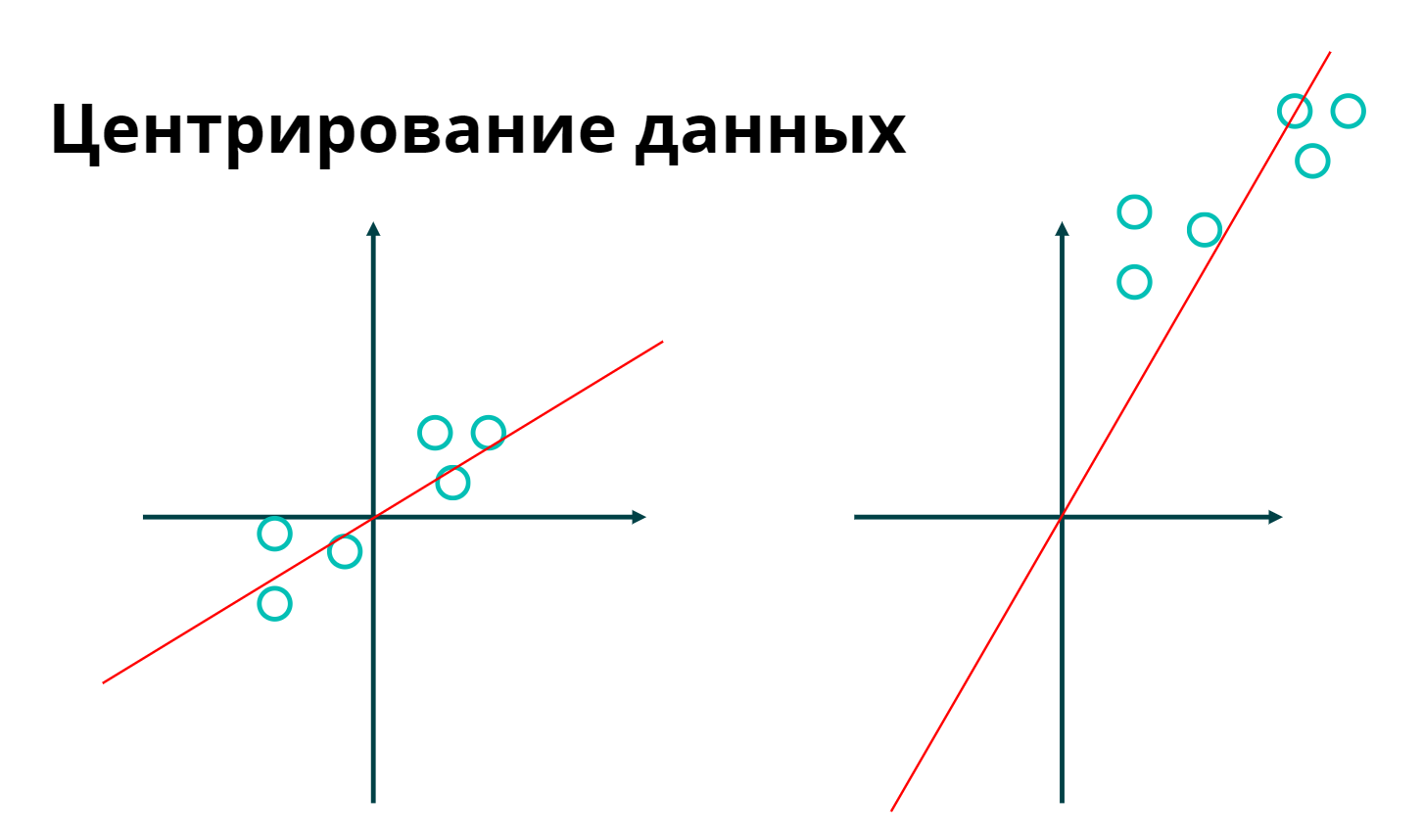 30
Сжатие данных PCA
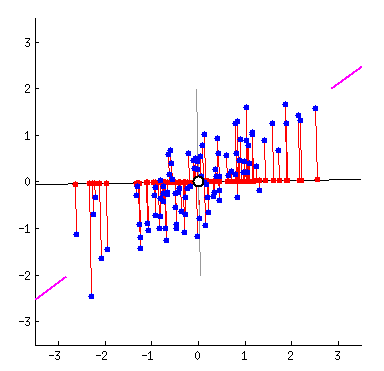 31
Сжатие данных t-SNE
t-SNE (t-dist Stochastic Neighborhood Embedding)
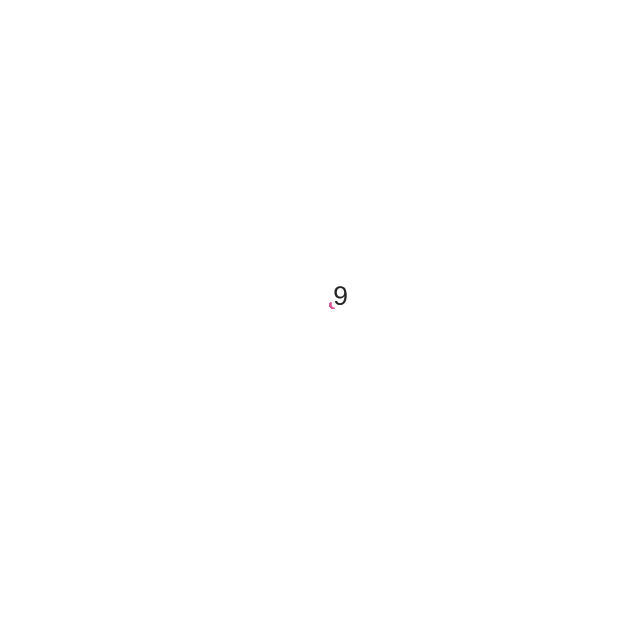 https://medium.com/swlh/everything-about-t-sne-dde964f0a8c1
32
Сжатие данных t-SNE
Этап 1
t-SNE начинается с определения сходства точек на основе расстояний между ними. Близлежащие точки считаются похожими, в то время как удаленные считаются непохожими.
Для этого измеряются расстояния между интересующей точкой и другими точками, после чего они помещаются на нормальную кривую.
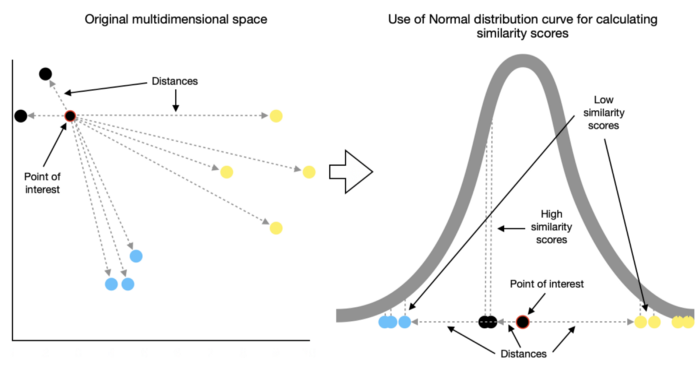 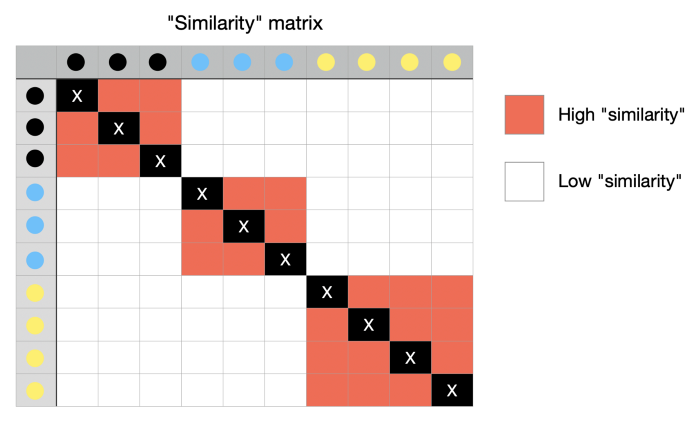 33
Сжатие данных t-SNE
Этап 2
Далее переходим к t-SNE, который рандомно отображает все точки в более низкоразмерном пространстве и вычисляет сходство между ними, как описано выше. Правда, с одним отличием: на этот раз алгоритм использует t-распределение вместо нормального распределения.
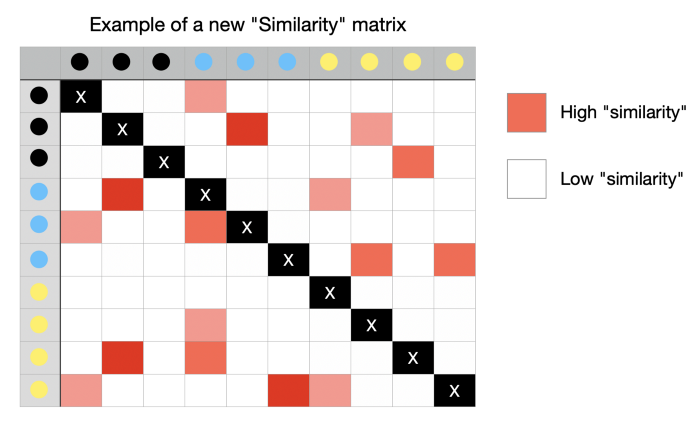 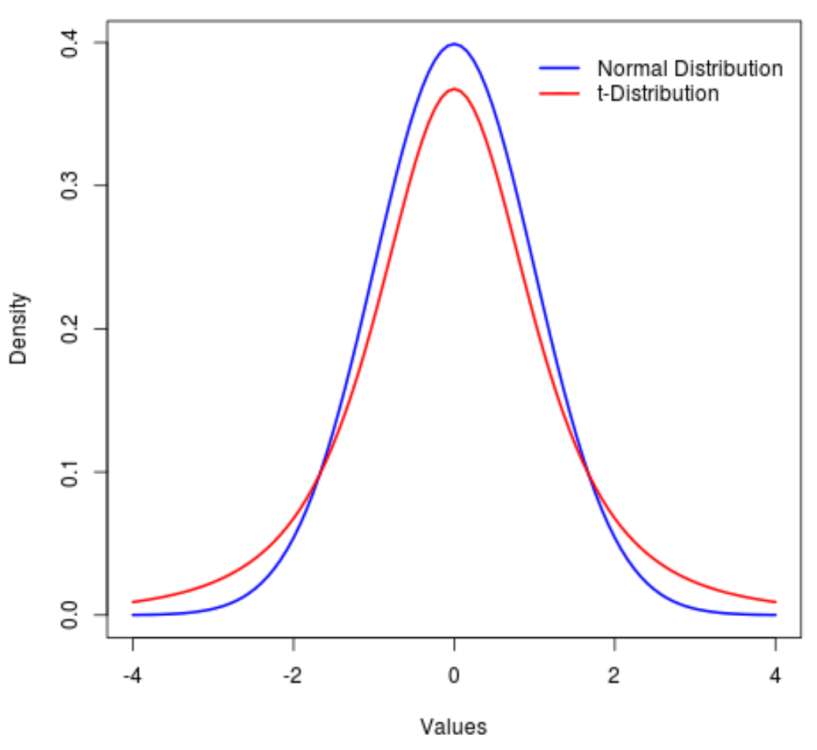 34
Сжатие данных t-SNE
Этап 3
Теперь цель алгоритма состоит в том, чтобы создать новую матрицу сходства, похожую на исходную, используя итерационный подход. С каждой итерацией точки перемещаются к своим ближайшим соседям из исходного многомерного пространства и удаляются от отдаленных.
Новая матрица сходства постепенно начинает больше походить на исходную. Процесс продолжается до тех пор, пока не будет достигнуто максимальное количество итераций или предельное улучшение.
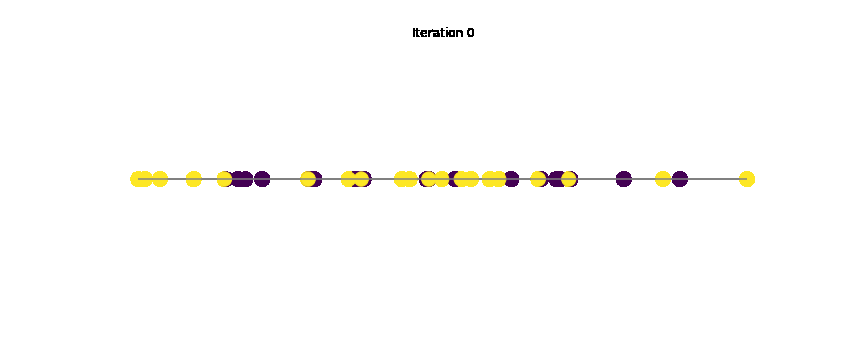 35
Кластеризация
36
Конец Лекции 8
Спасибо за внимание!
37
[Speaker Notes: (J. McCarthy) ИИ разрабатывает машины, которым присуще разумное поведение
(Britannica) ИИ - способность цифровых компьютеров решать задачи, которые обычно ассоциируются с высоко интеллектуальными возможностями человека
(Файгенбаум) ИИ - разрабатывает интеллектуальные компьютерные системы обладающие возможностями, которые мы традиционно связываем с человеческим разумом: понимание языка, обучение, способность рассуждать, решать проблемы и т. д.
(Elaine Rich) ИИ - наука о том, как научить компьютеры делать что-то, в чем на данный момент человек успешнее]